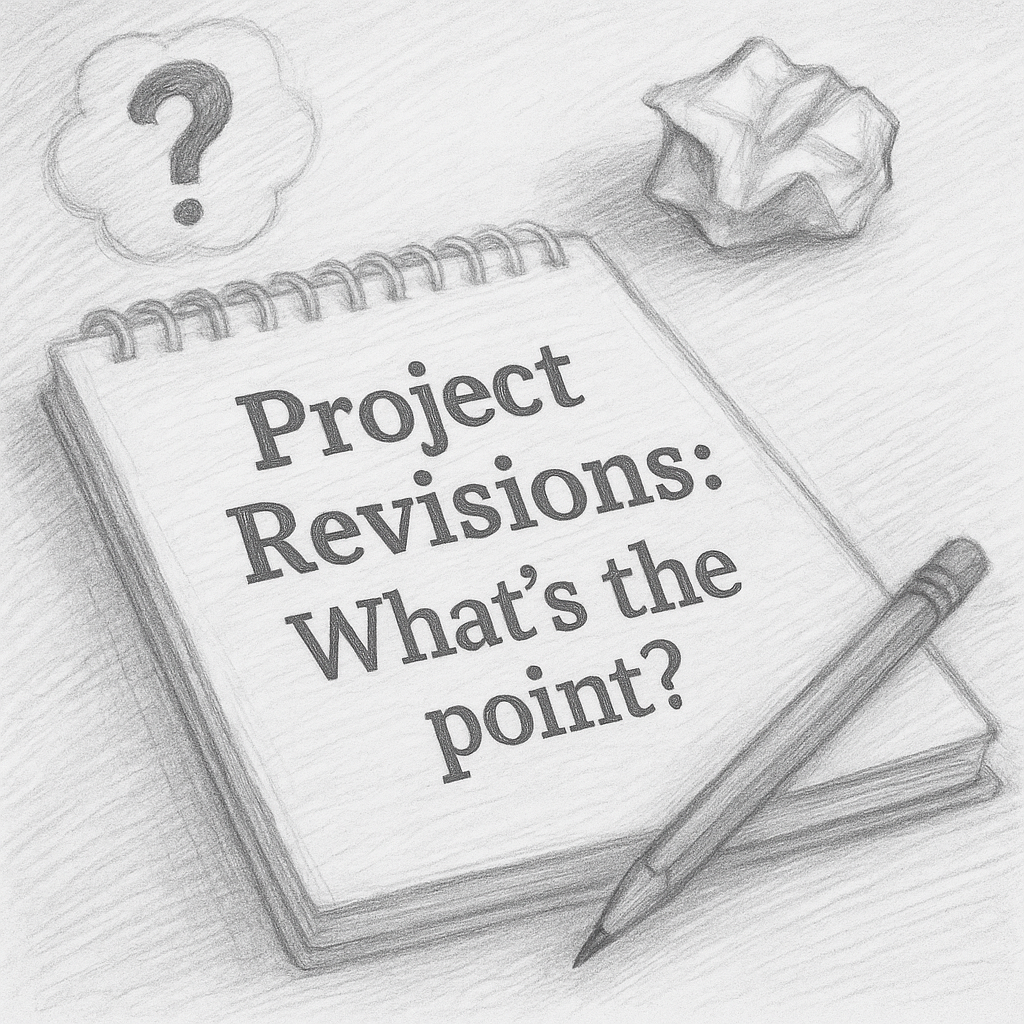 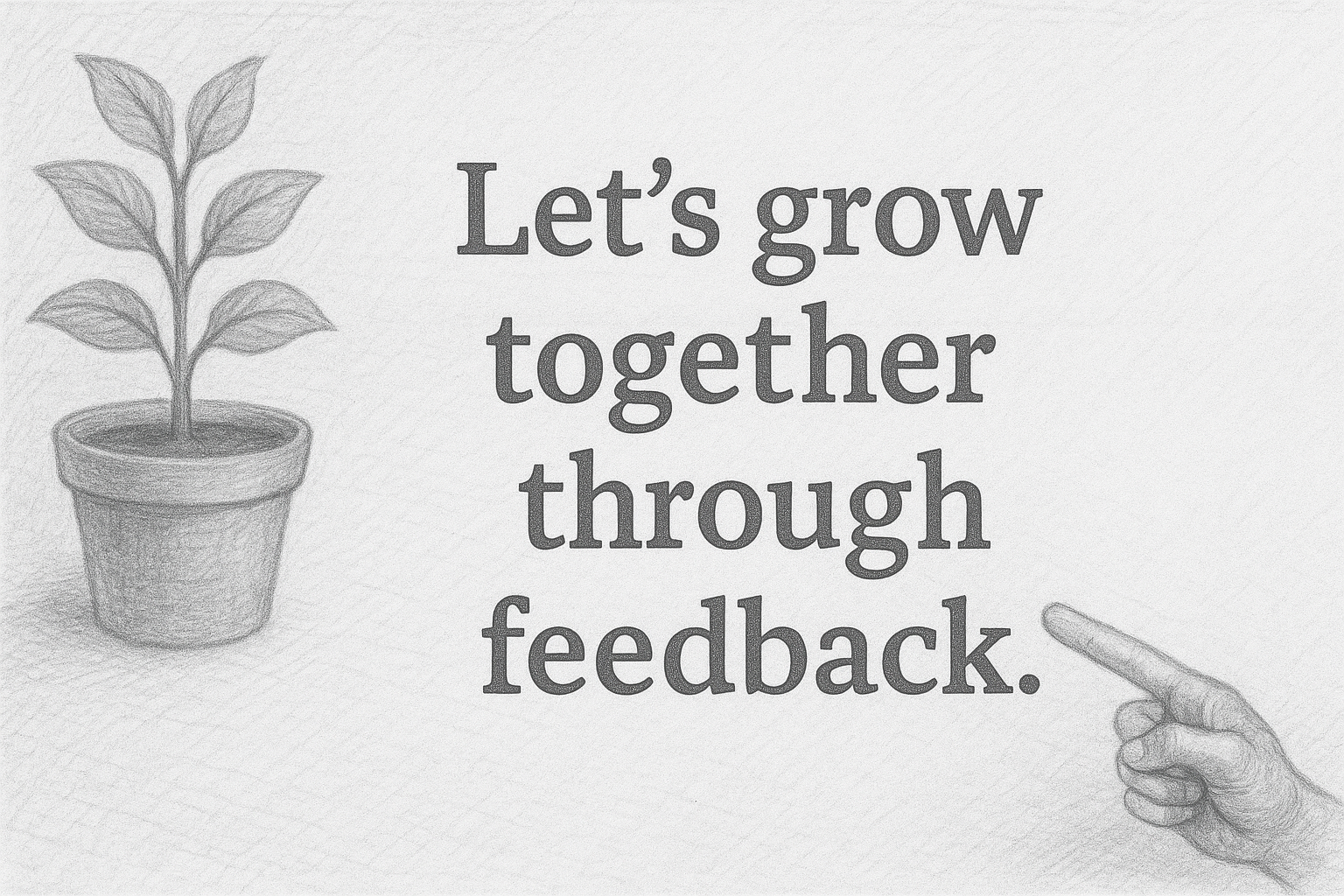 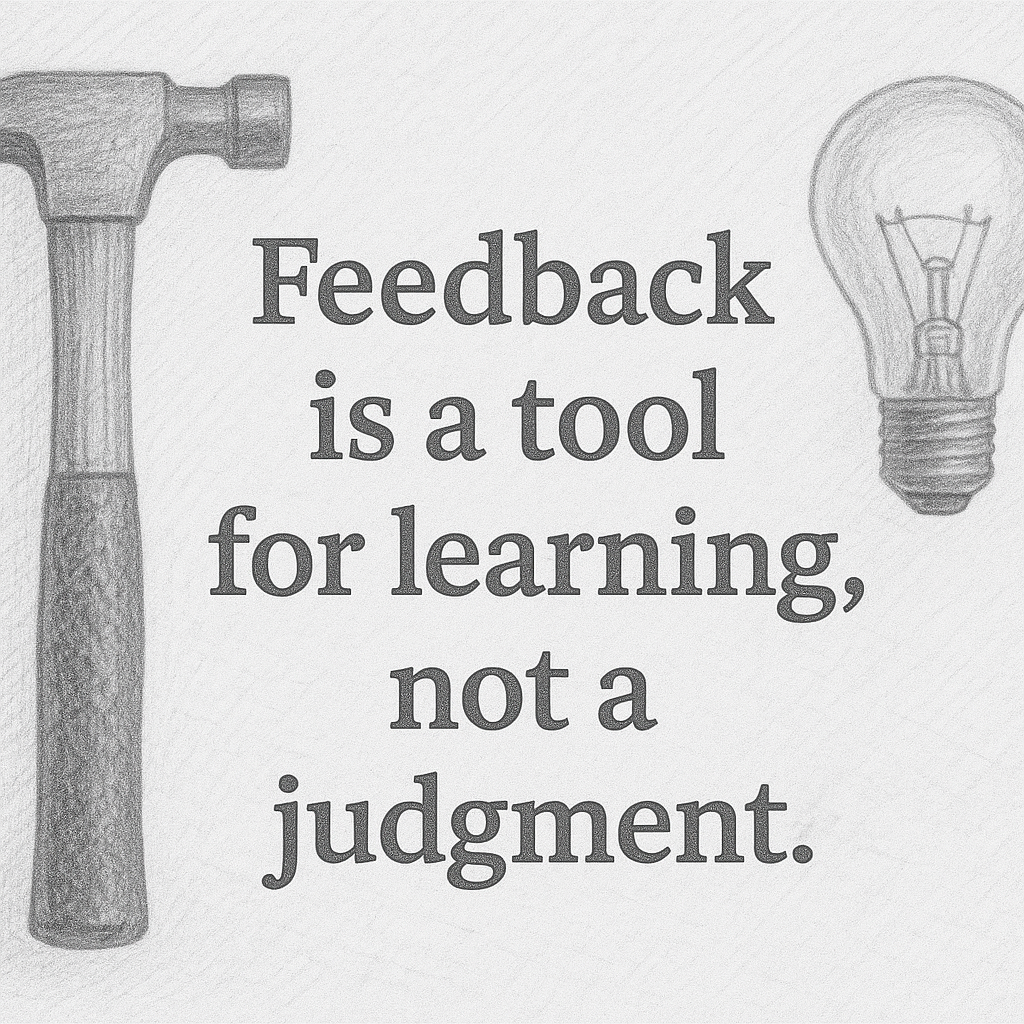 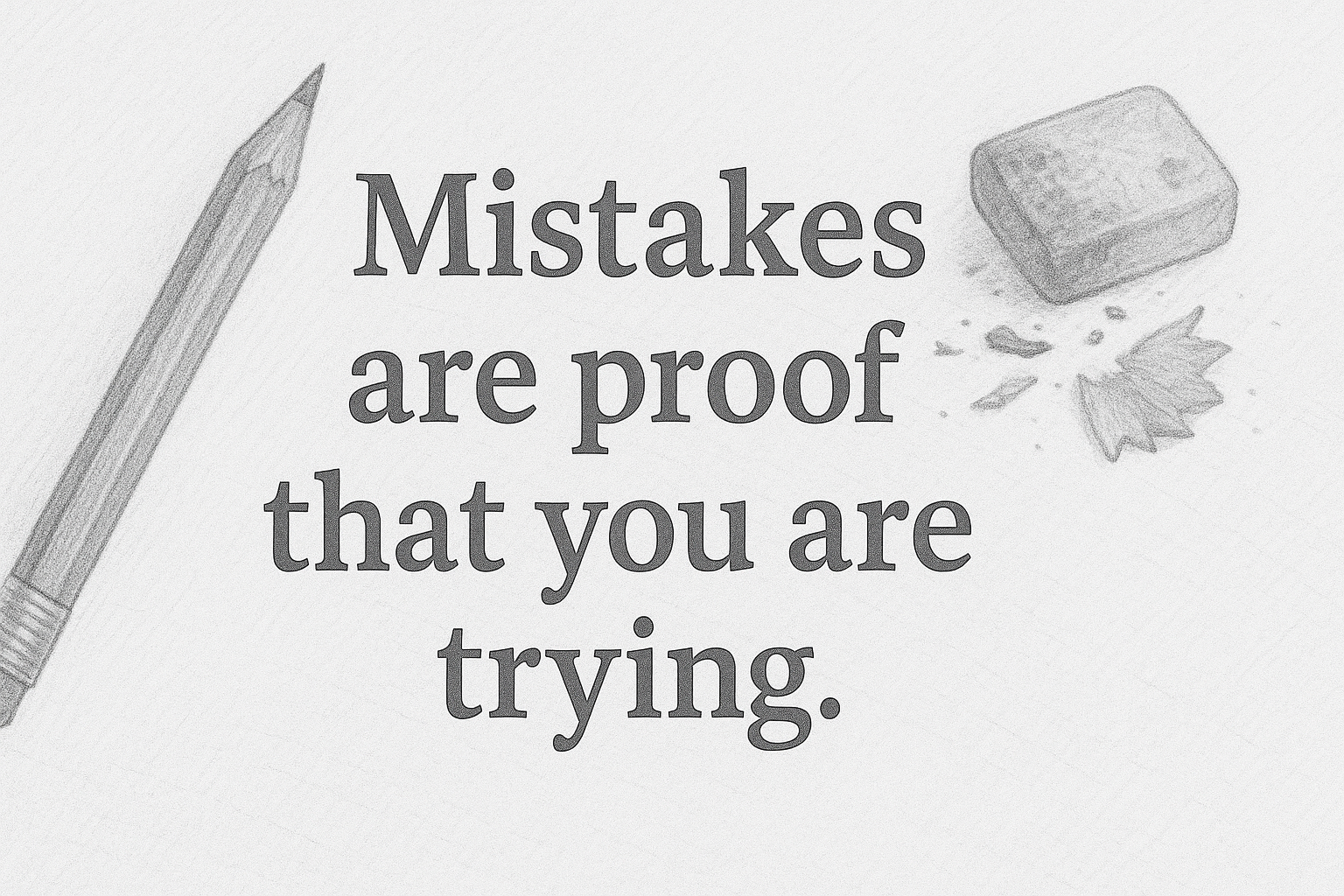 We critique the work, not the person.
Everyone struggles. That’s part of progress.
This is a place to make mistakes and learn.
Reworking something is a win, not a failure.
Learn from each other, not just from me.
We rise by lifting others.
Let’s start…